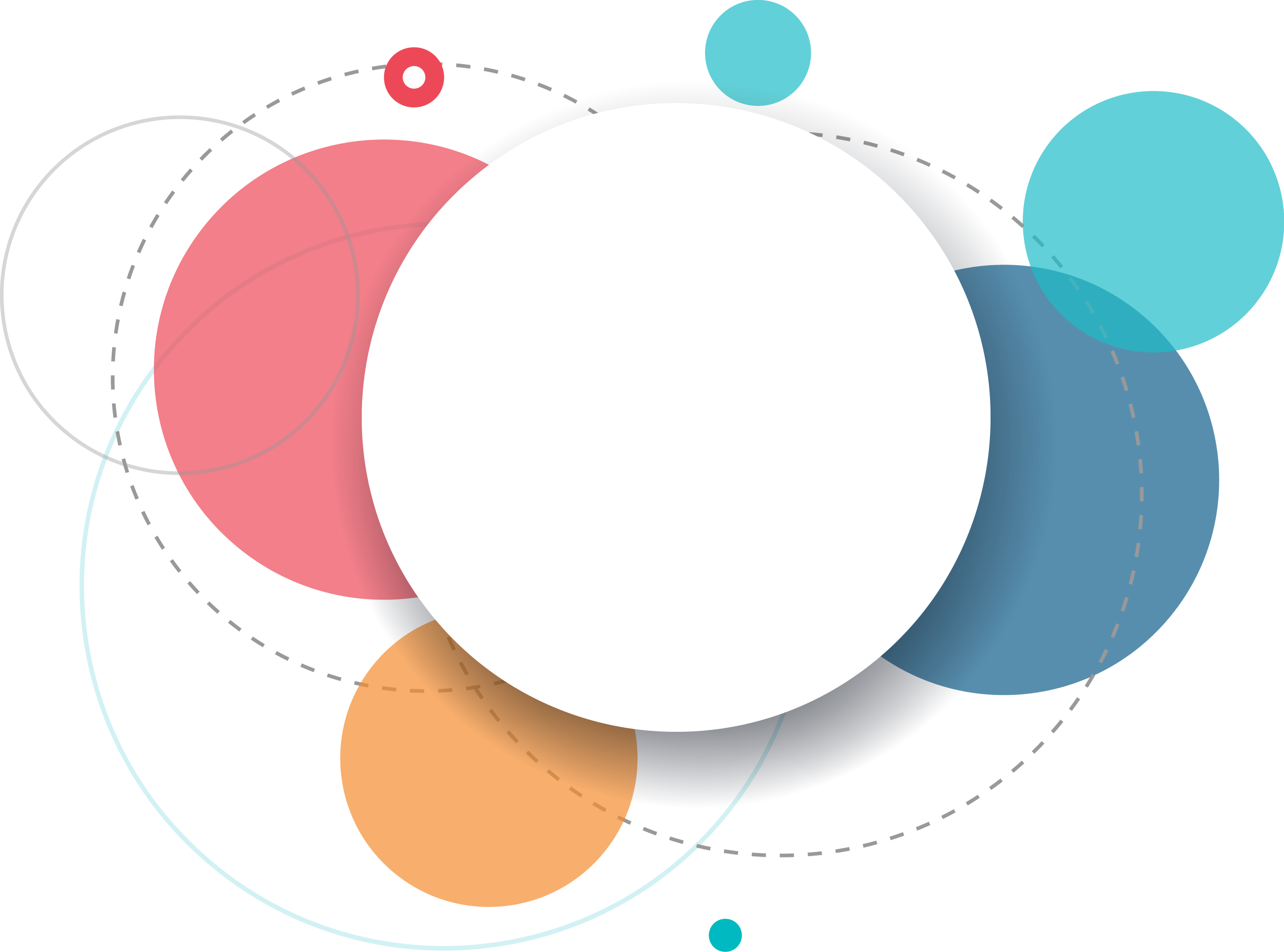 TEAM WORK
基本情况
BY：伍彦
伍彦logo的演变史
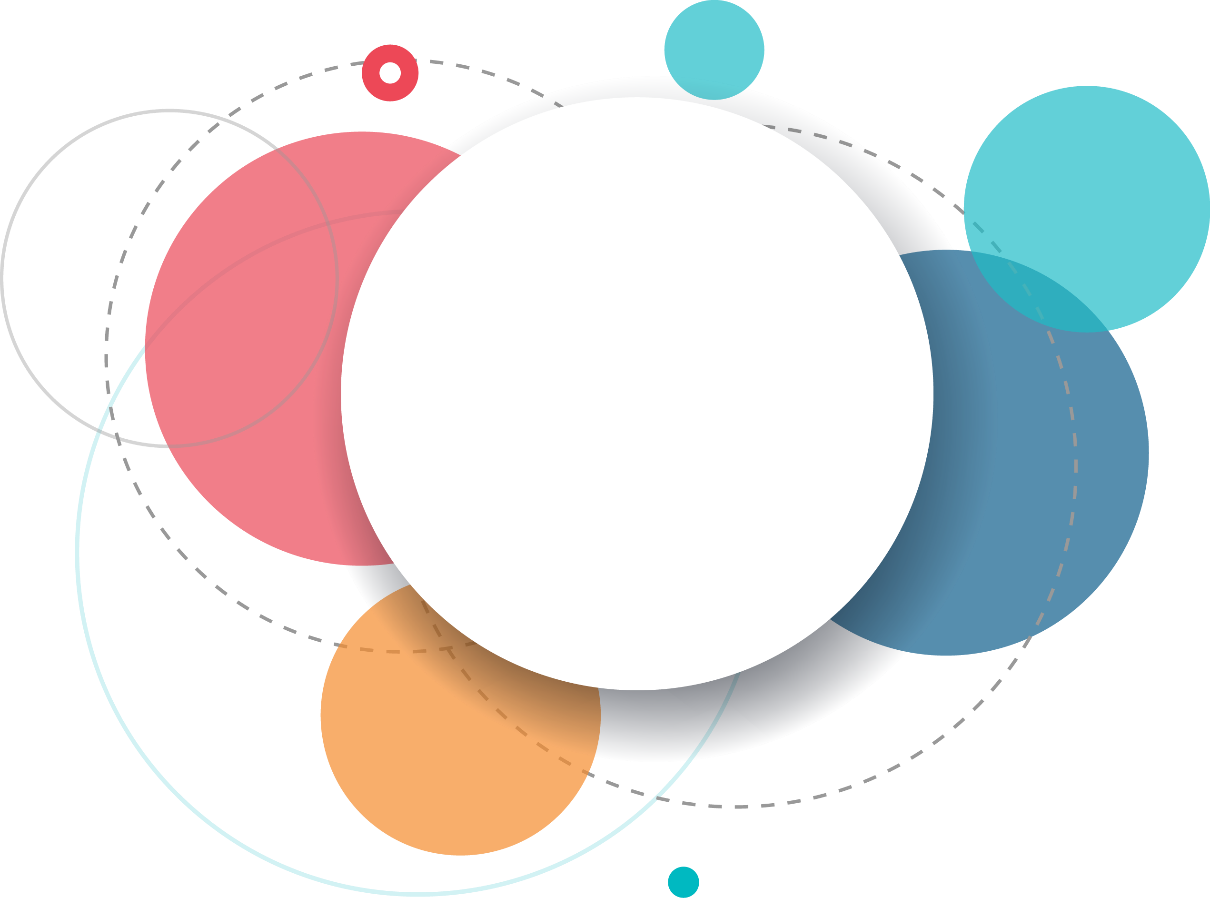 伍彦的团队文化
目录
contents
伍彦的规章制度
伍彦的团队合影
伍彦的域名和服务器
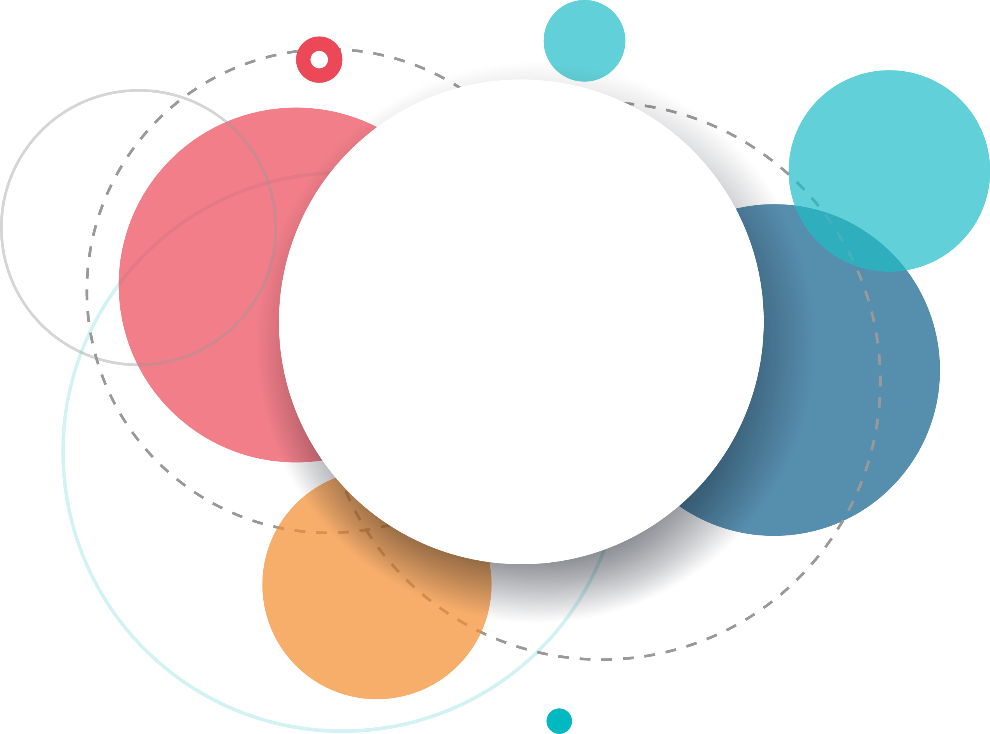 01
伍彦Logo的进化史
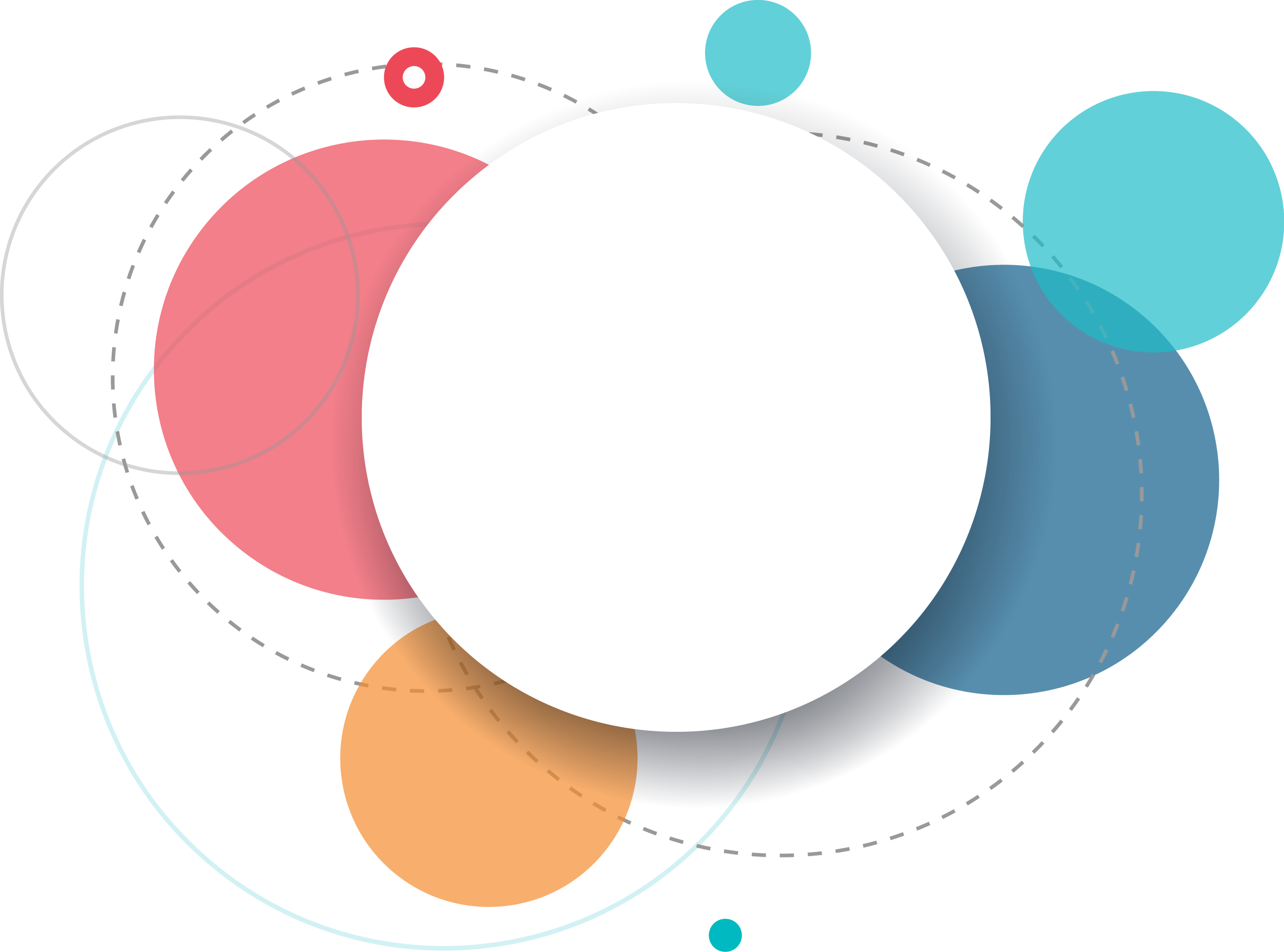 你猜我们最终选择了哪一个logo呢？
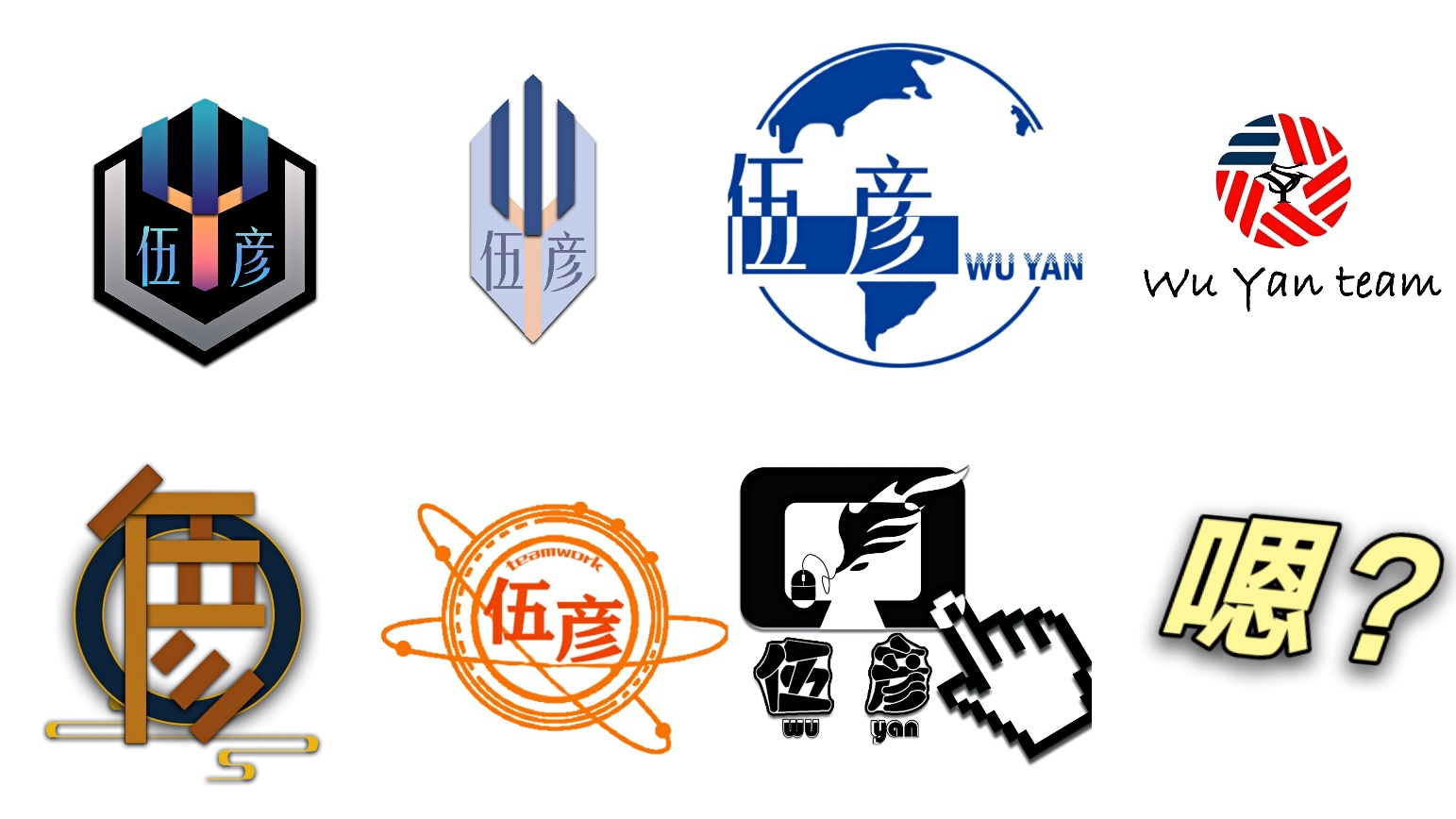 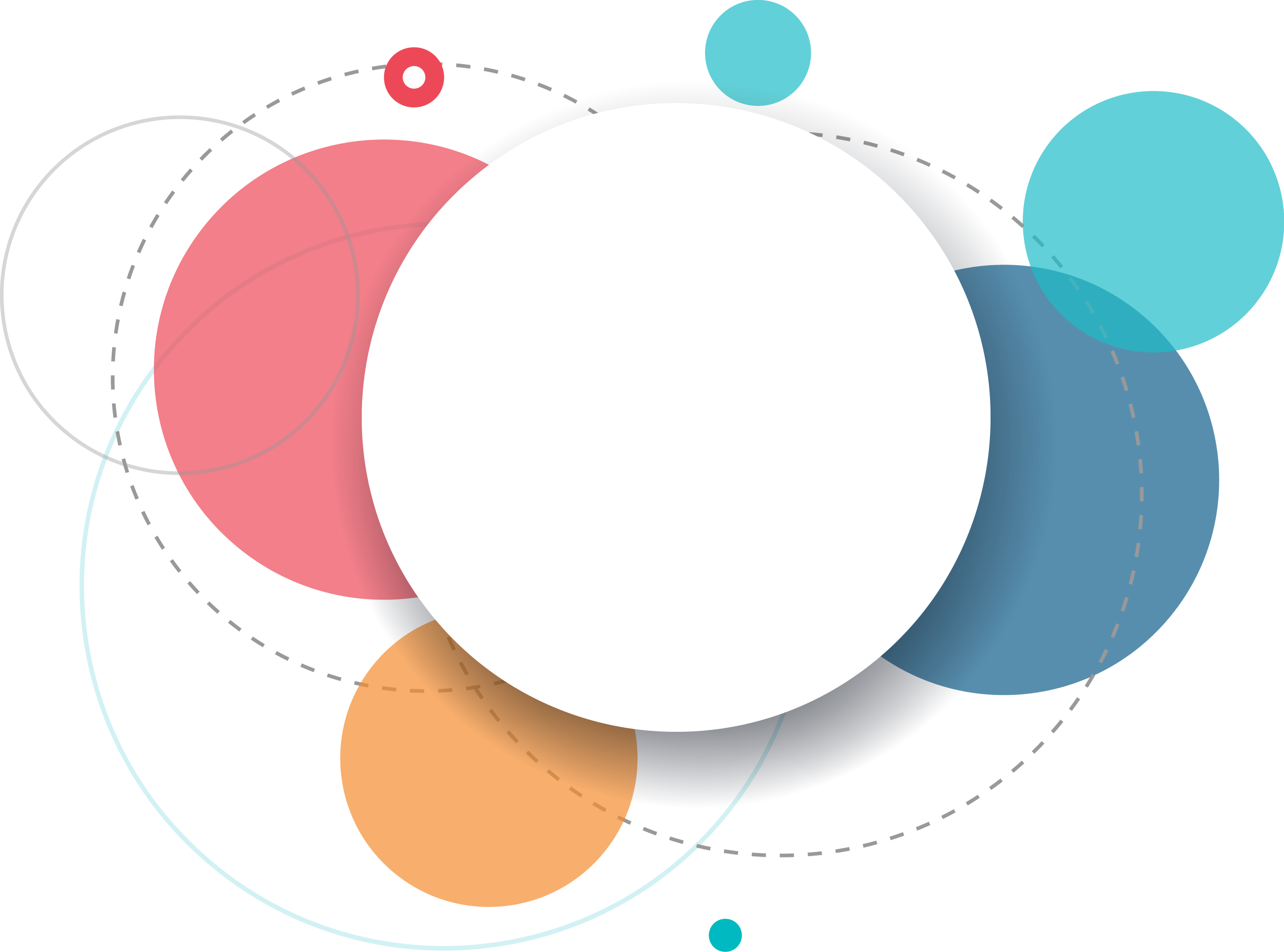 原来是它哈哈哈
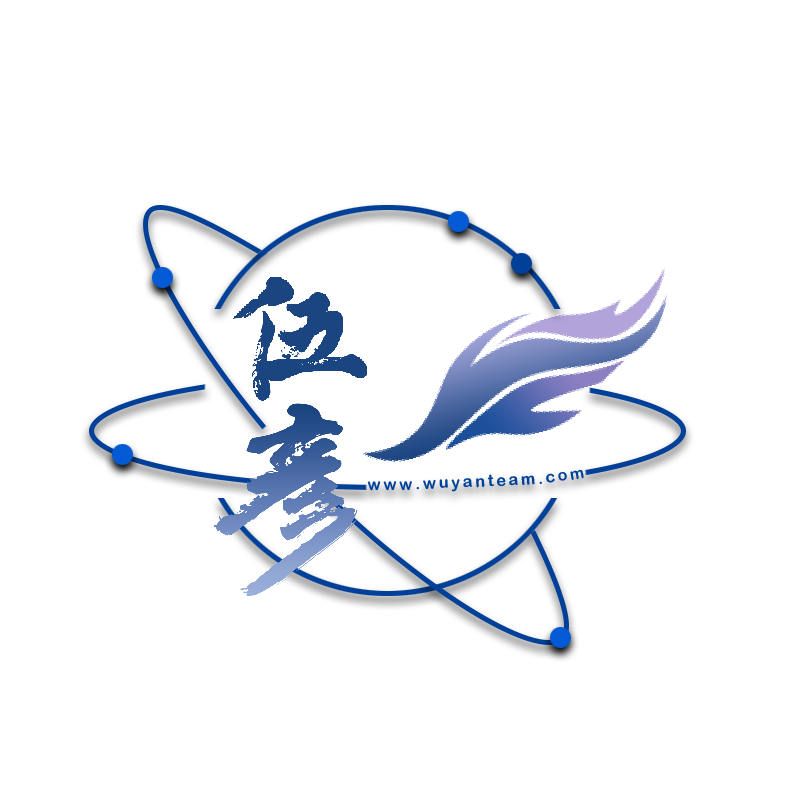 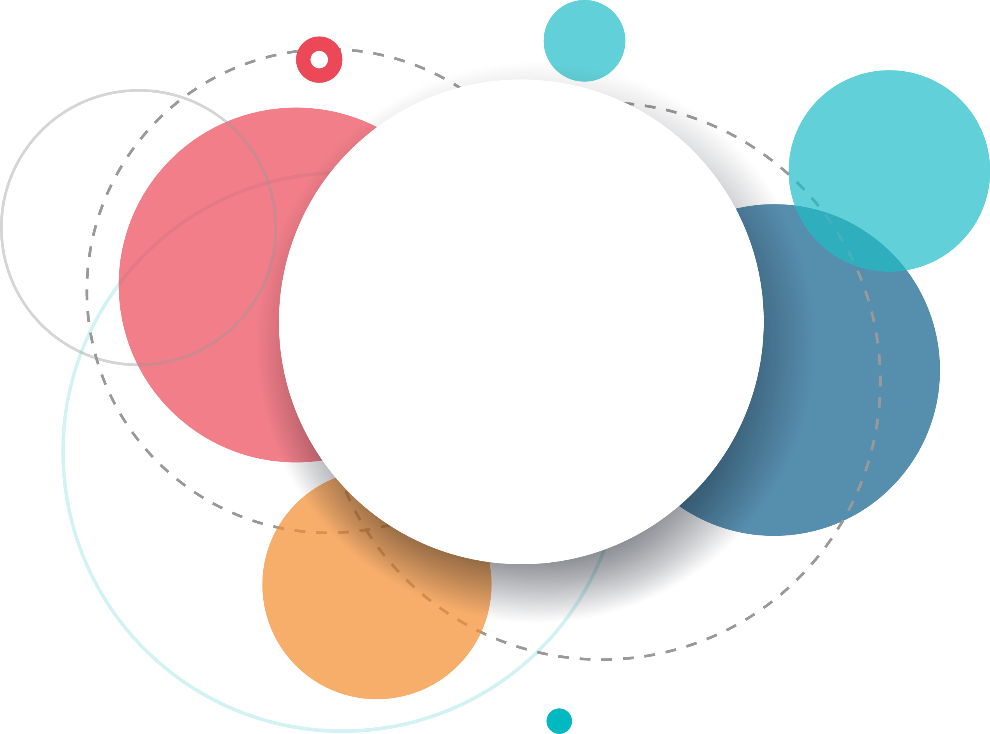 02
伍彦的团队文化
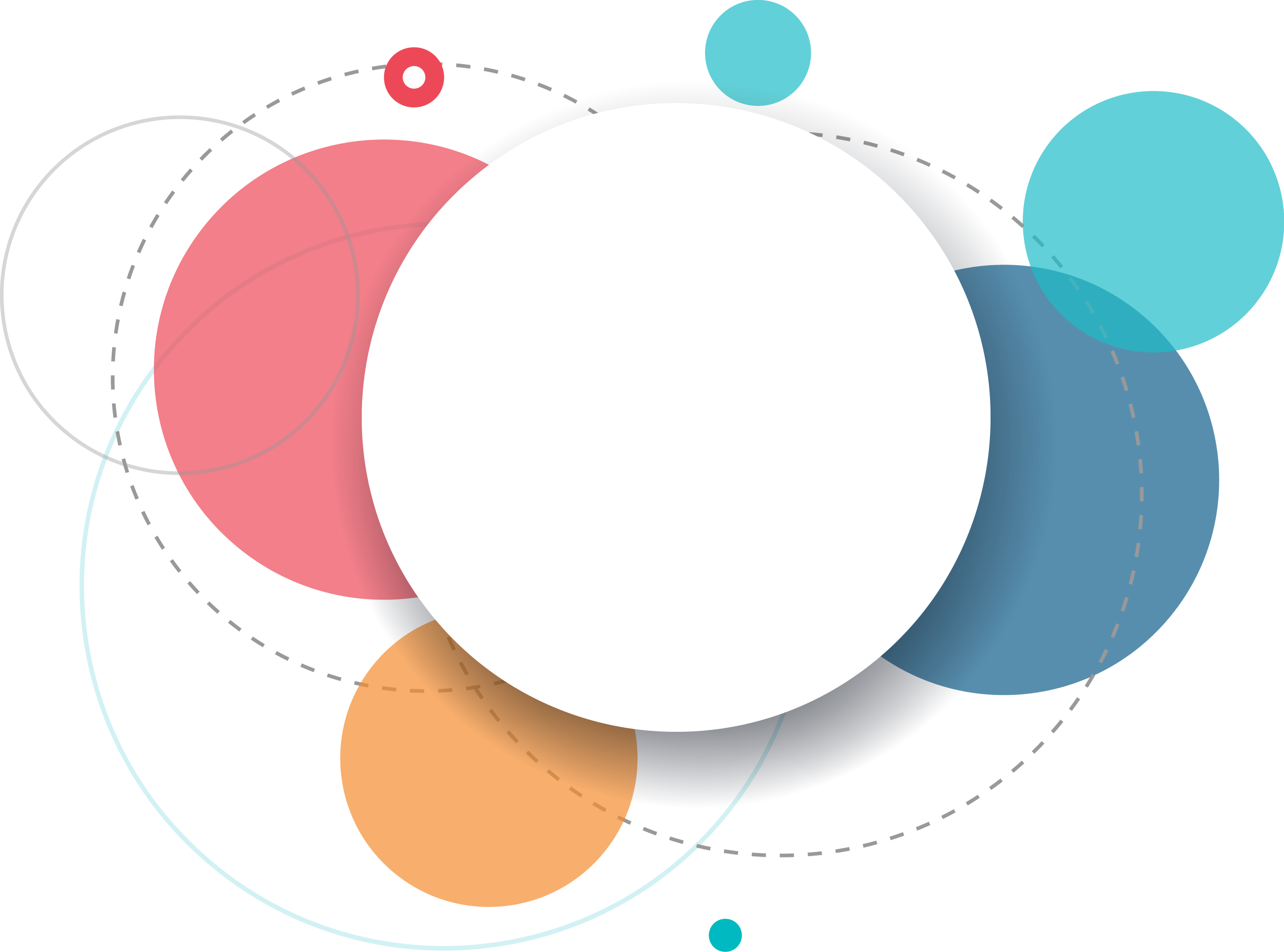 我们的团队文化是？
不忘初心  砥砺前行
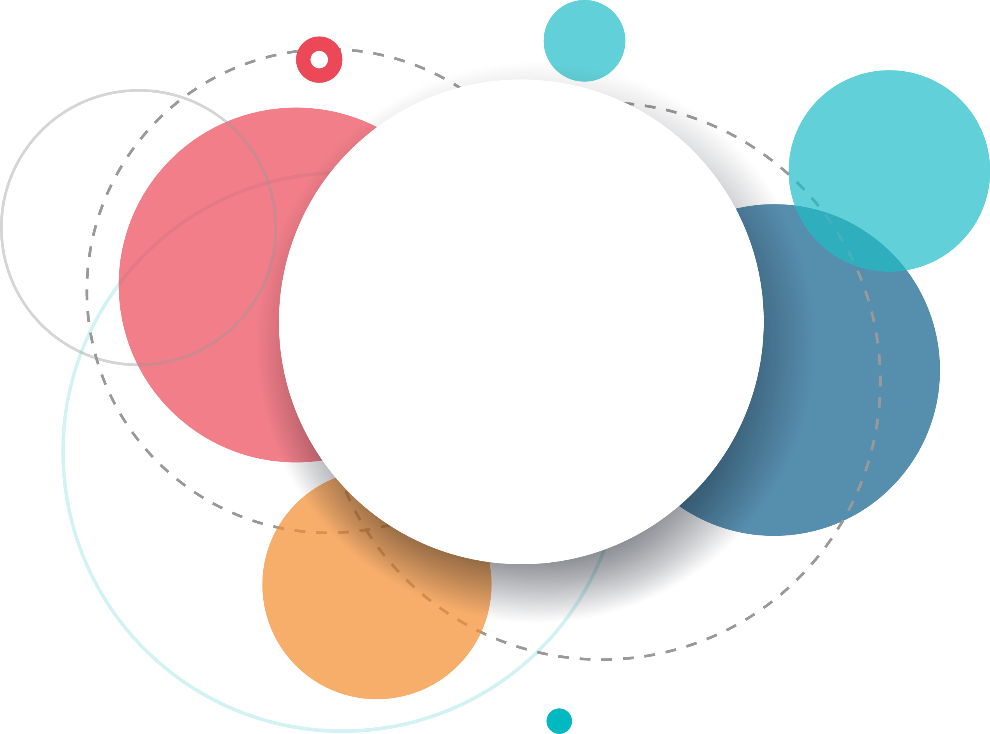 03
伍彦的规章制度
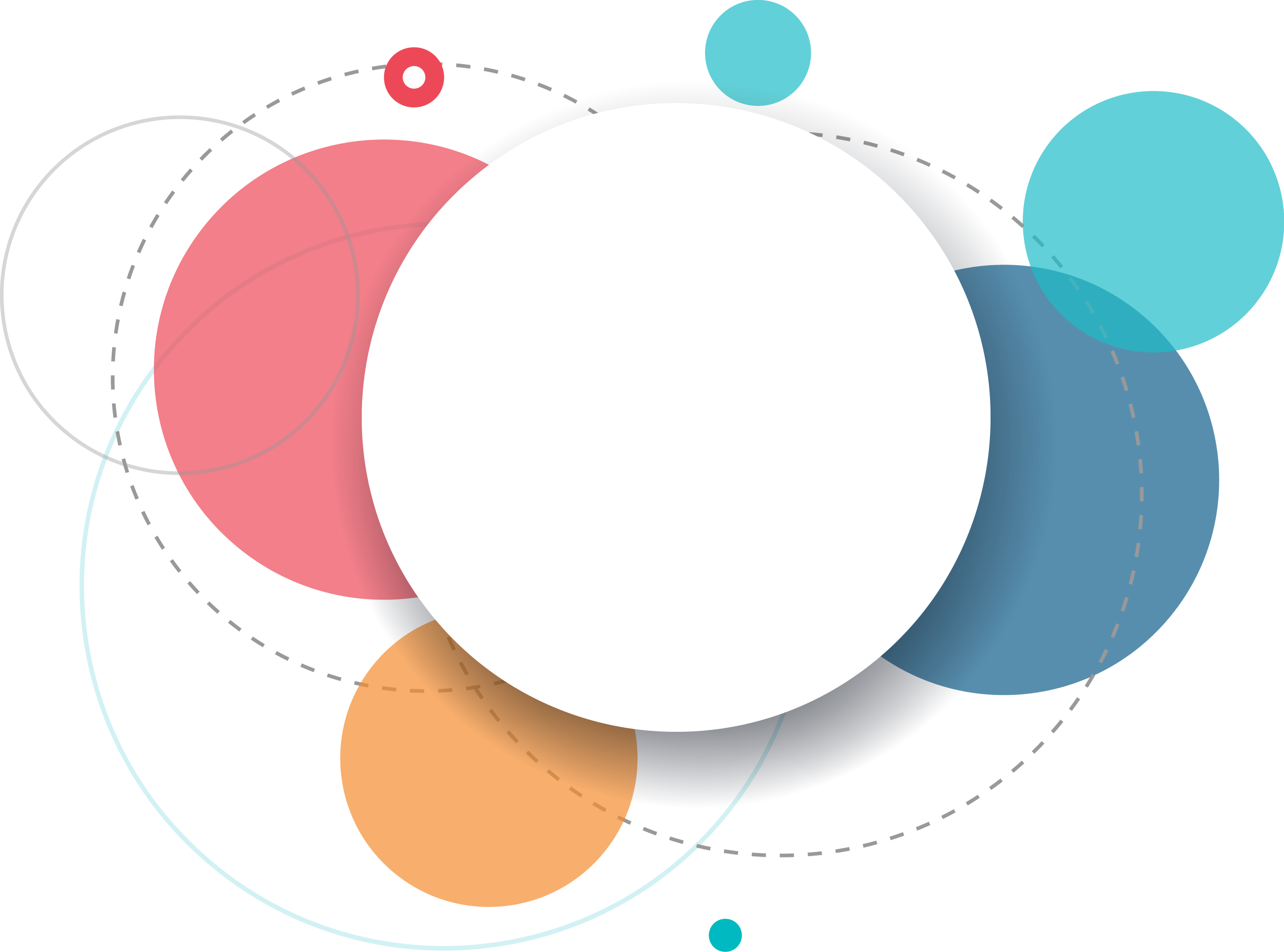 我们的规章制度是？
一、学习

二、工作

三、会议

四、考勤

五、奖惩
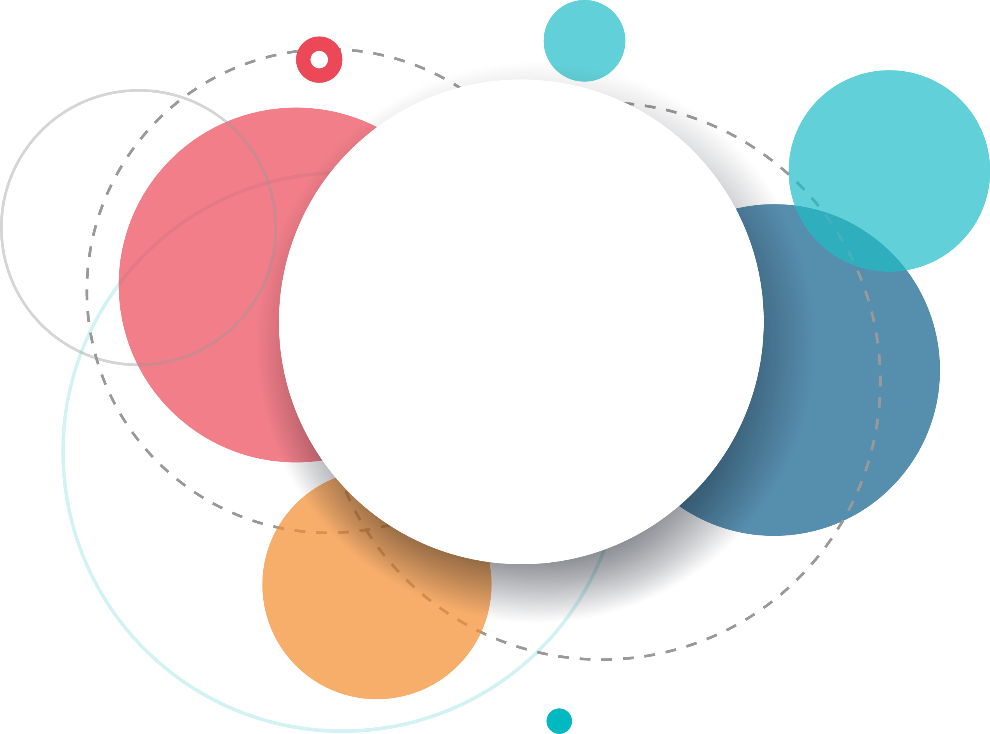 04
伍彦的团队合影
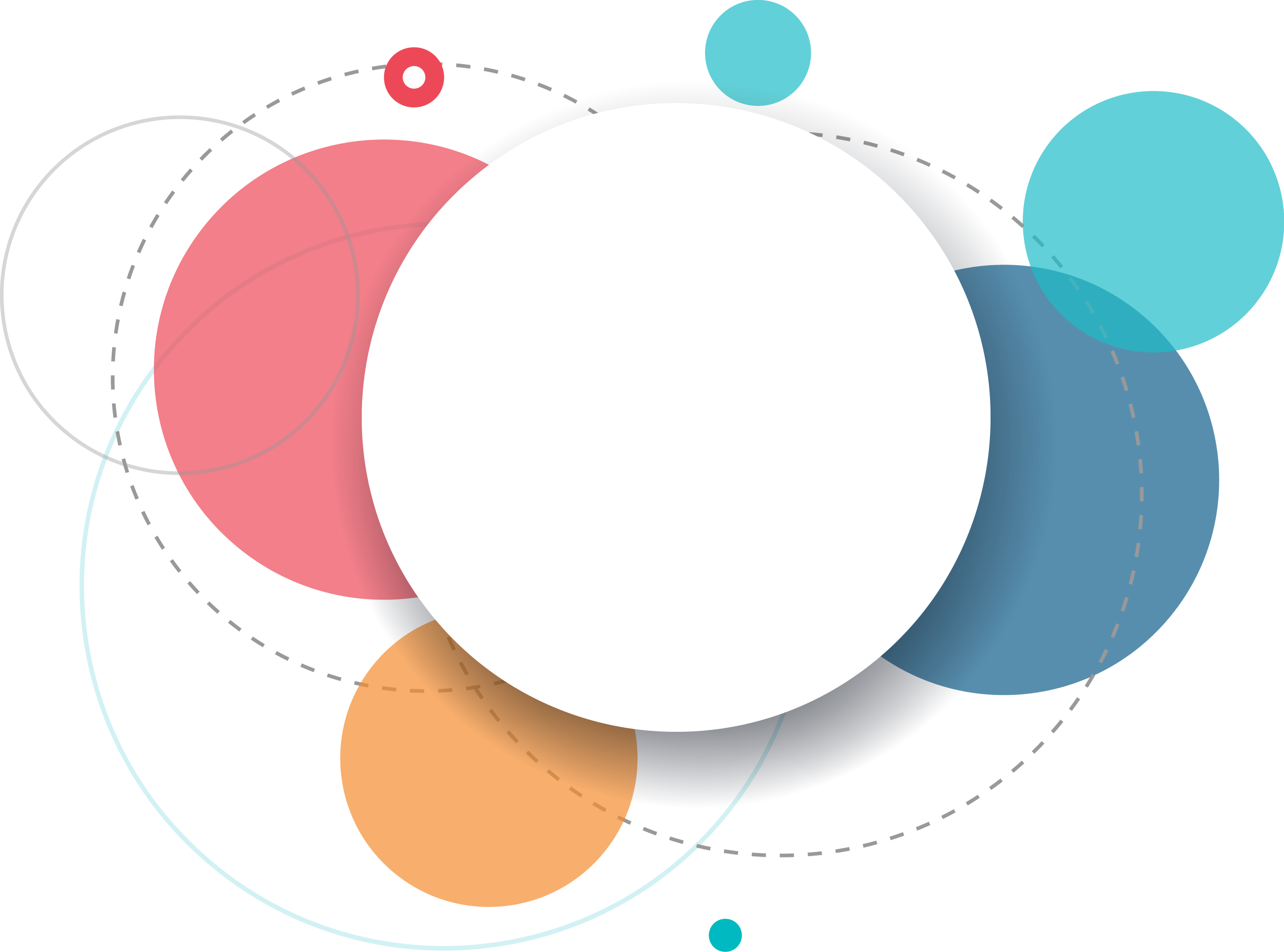 展示
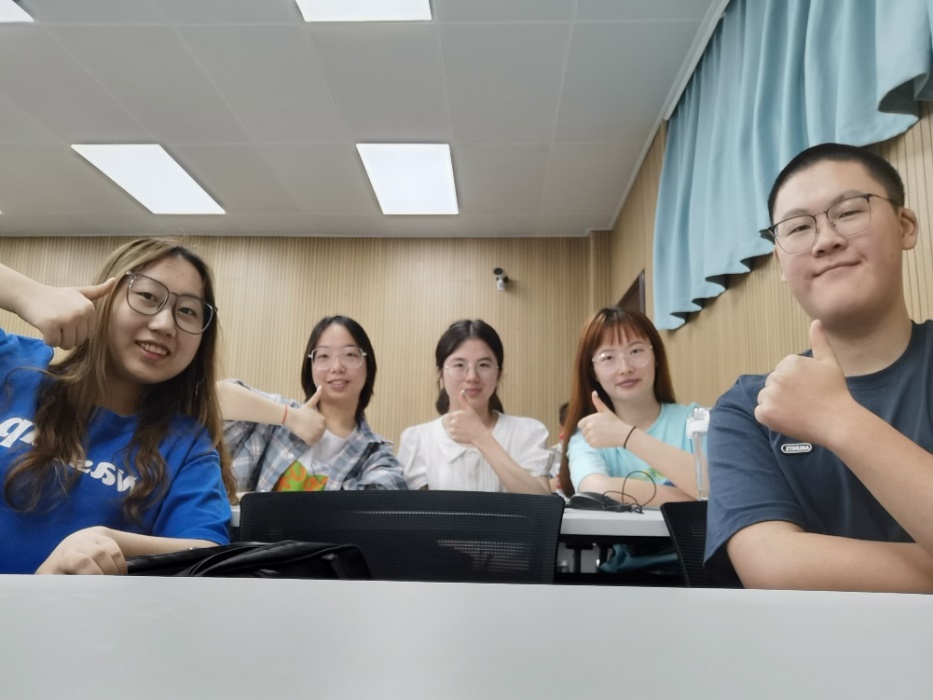 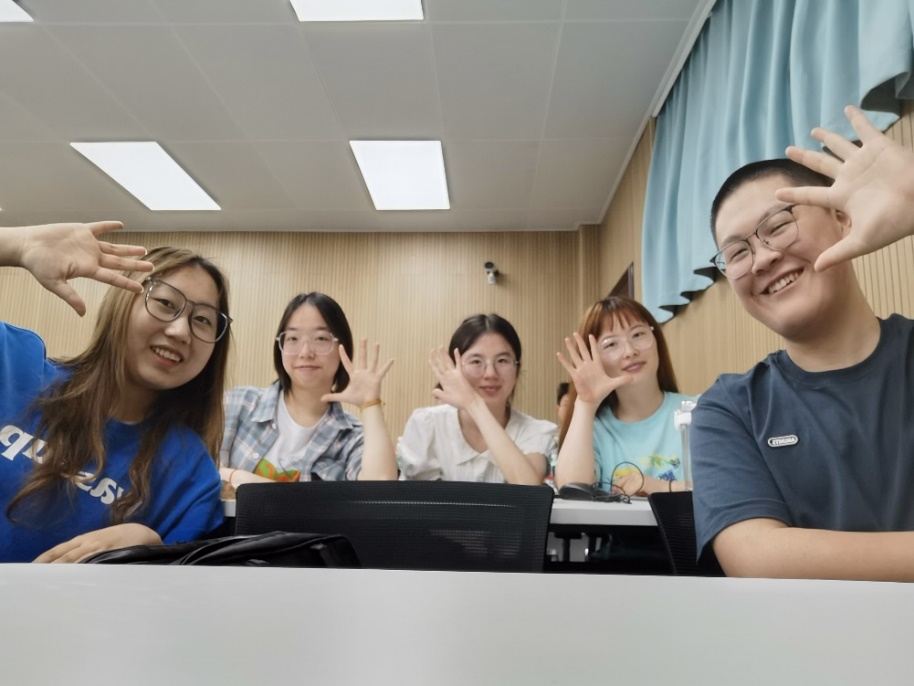 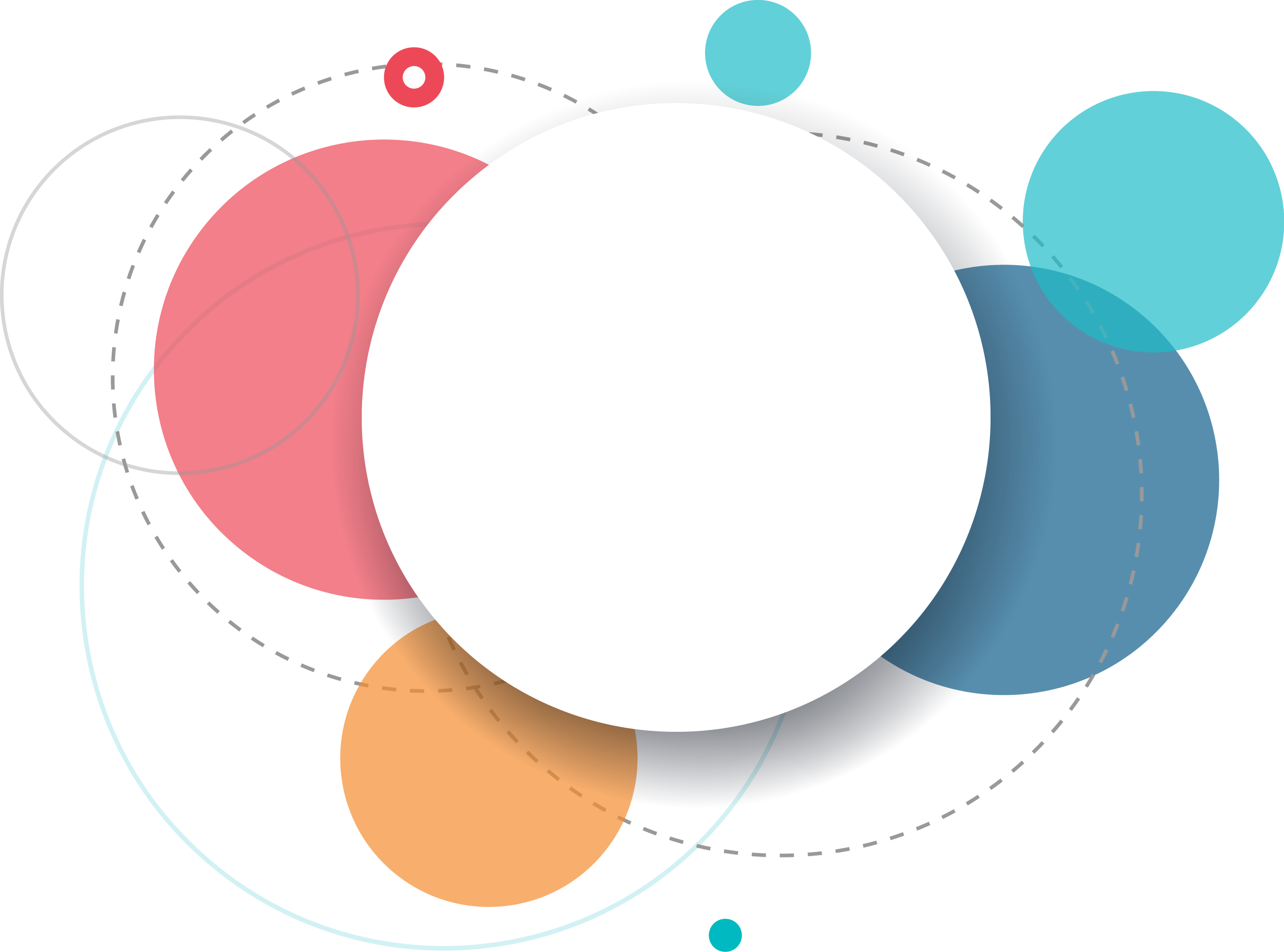 展示
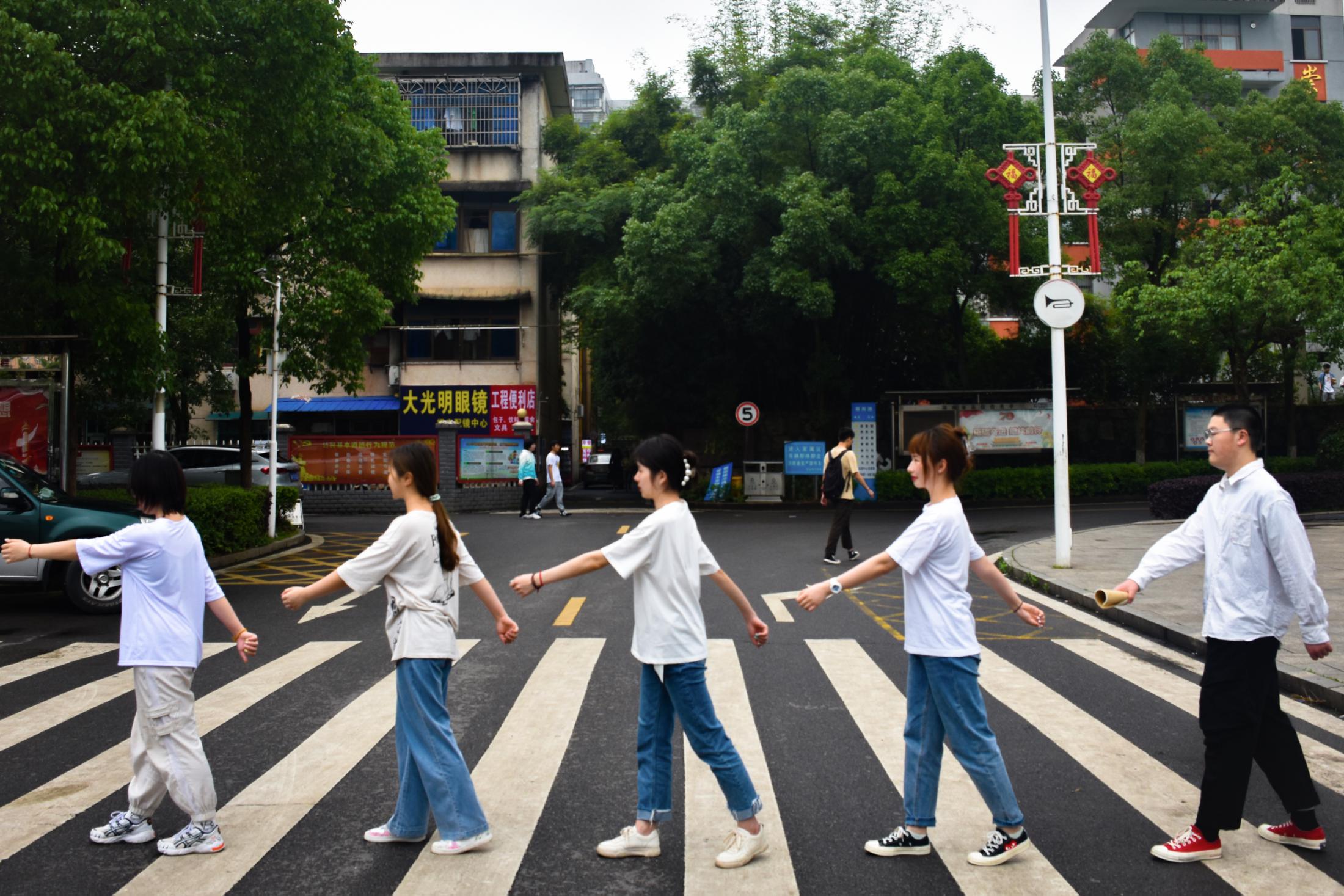 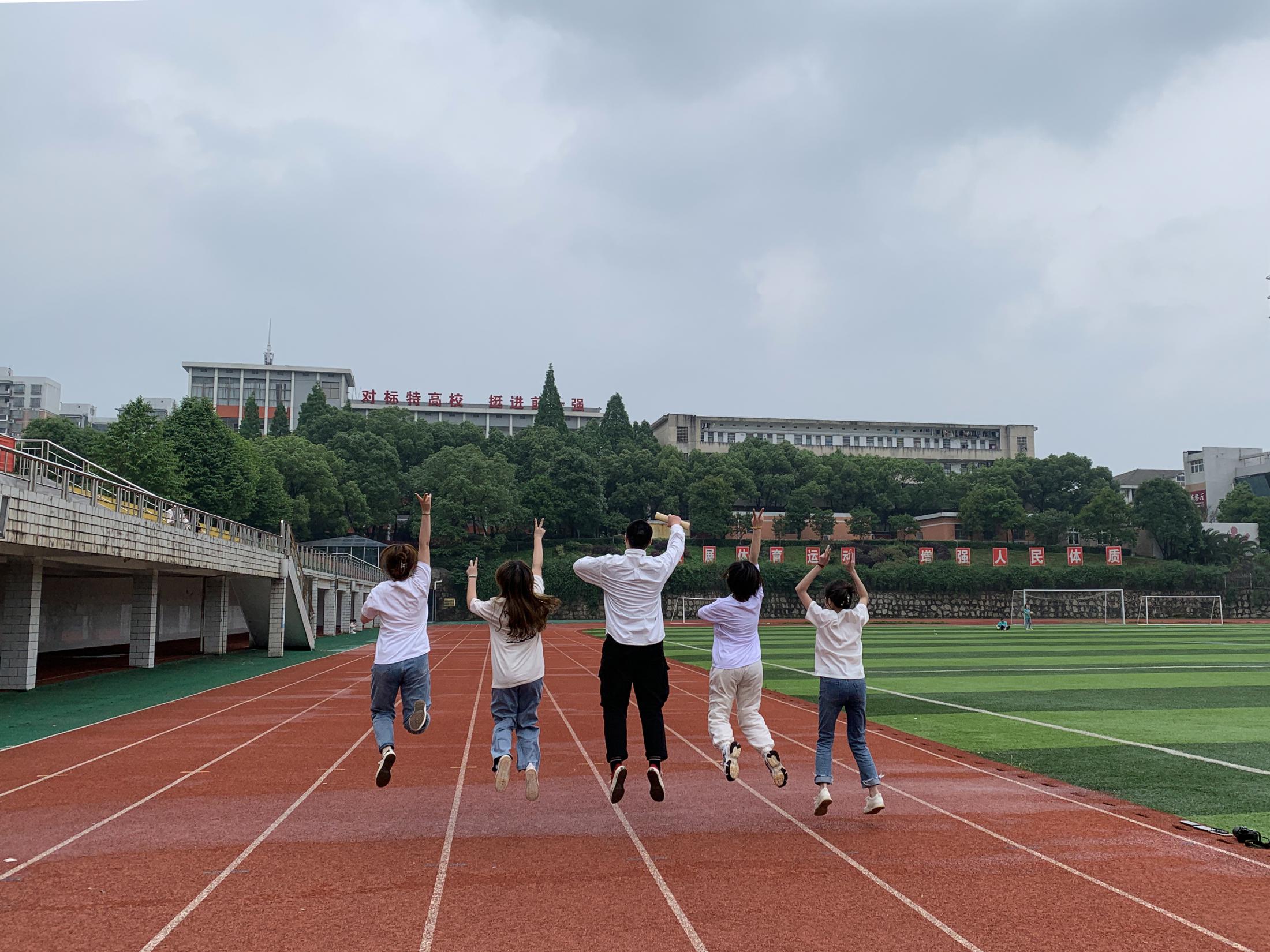 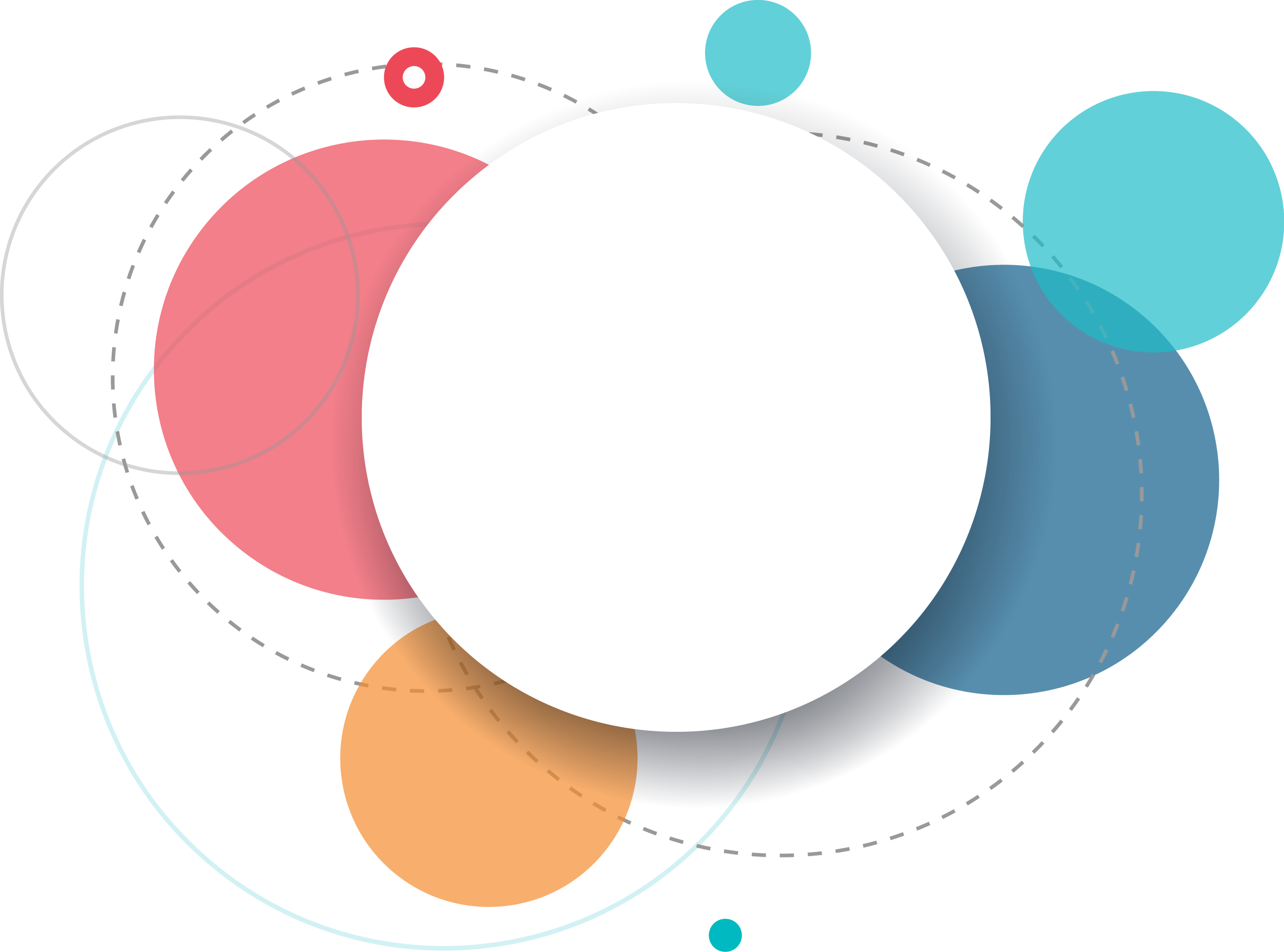 展示
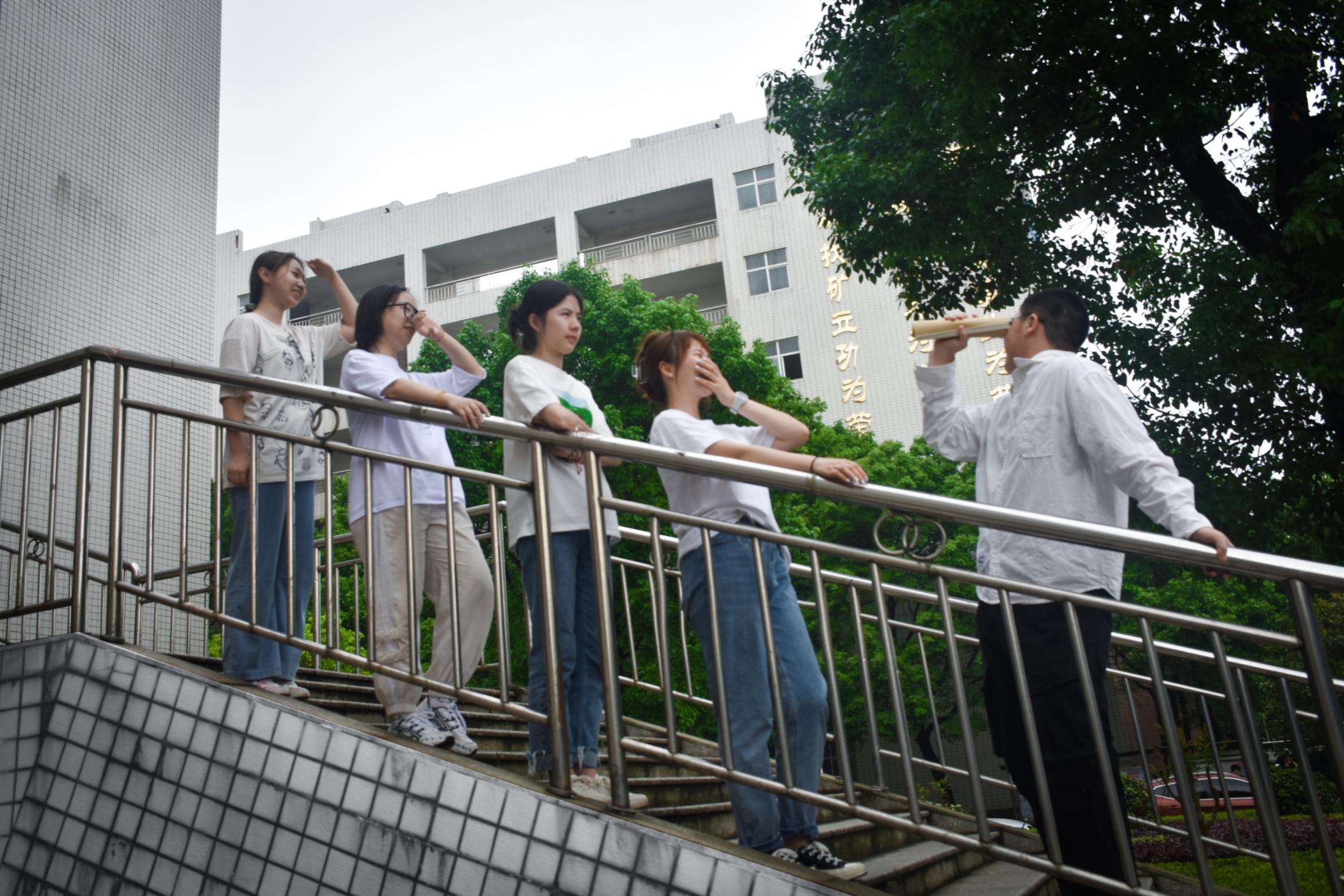 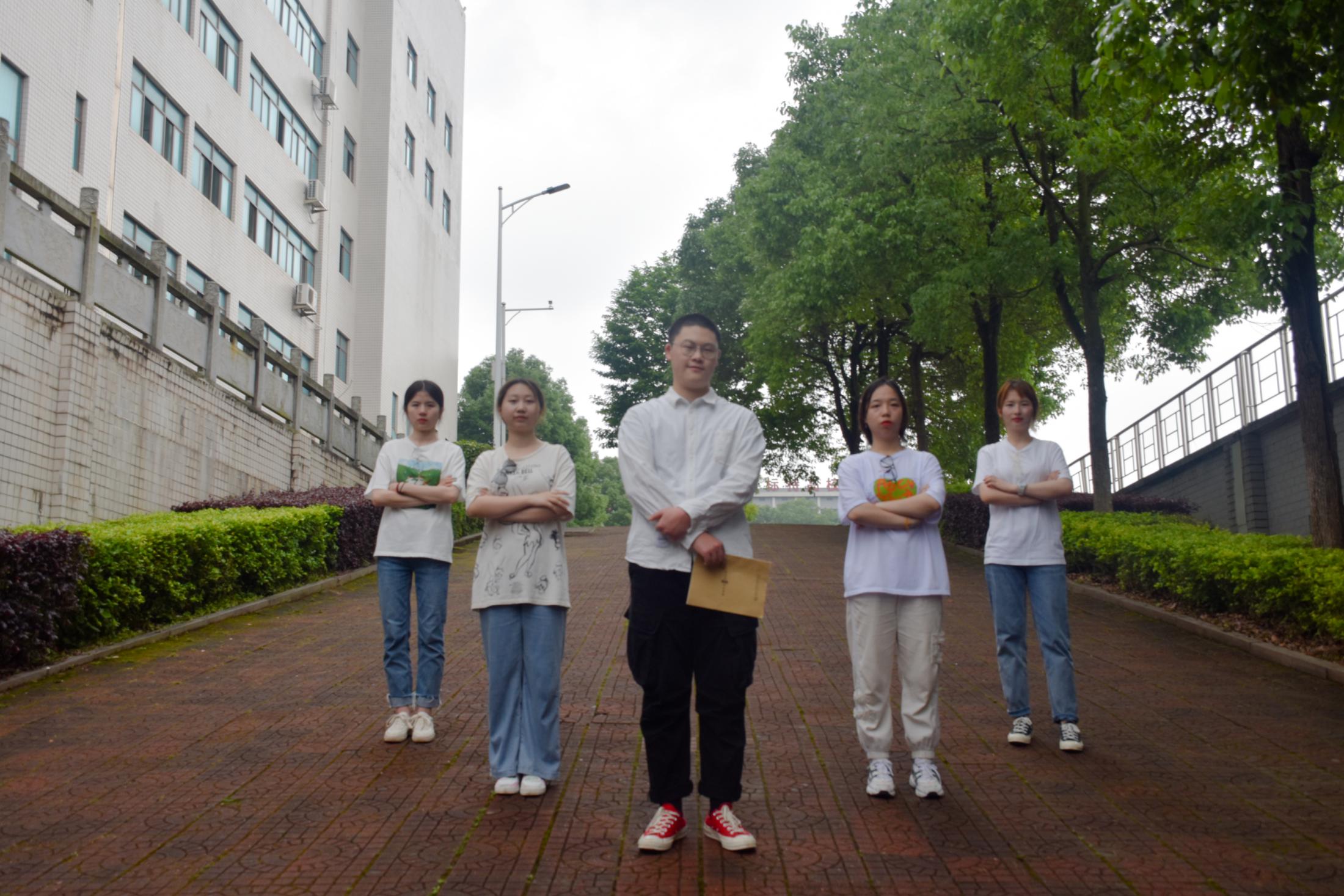 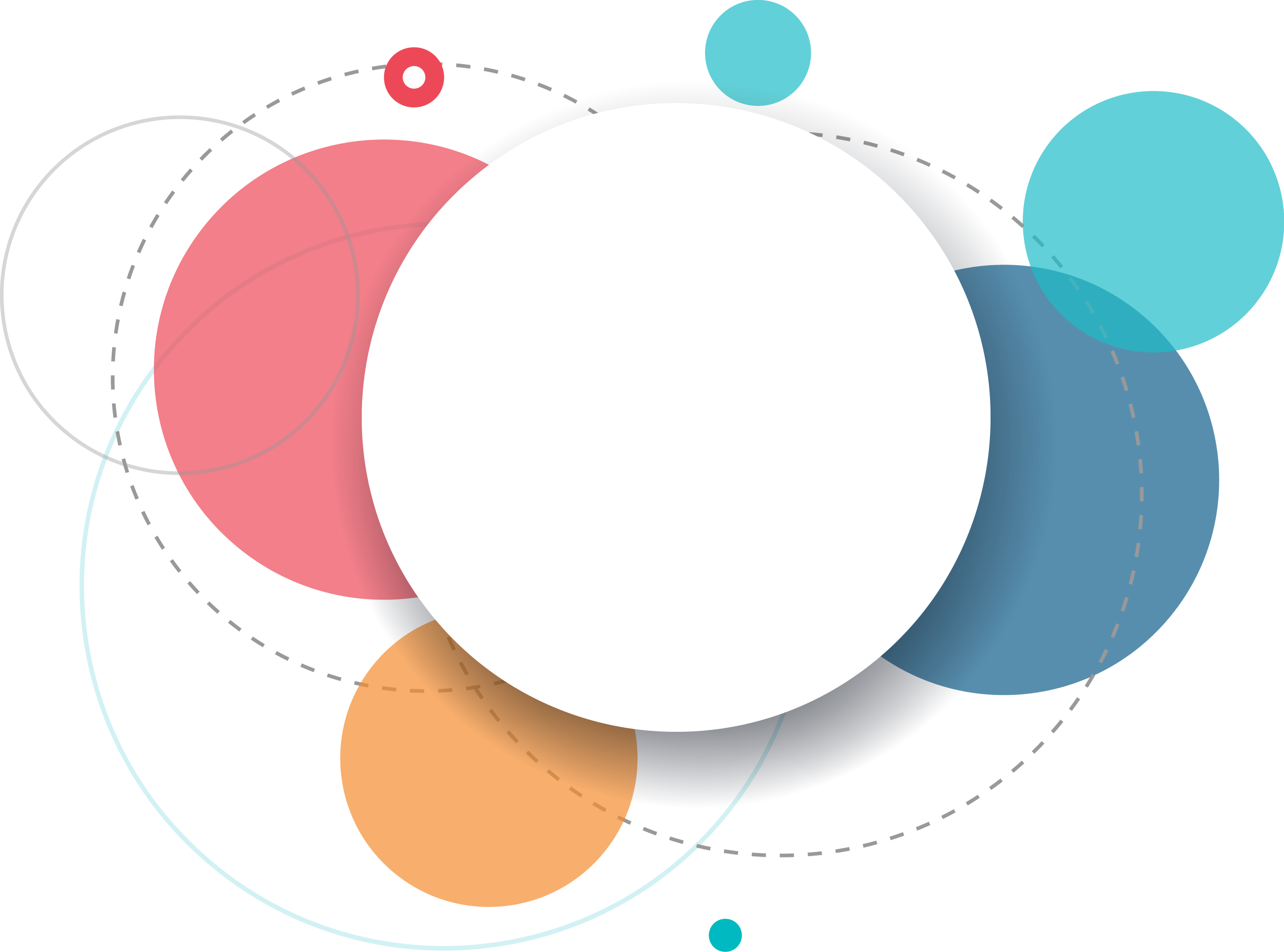 展示
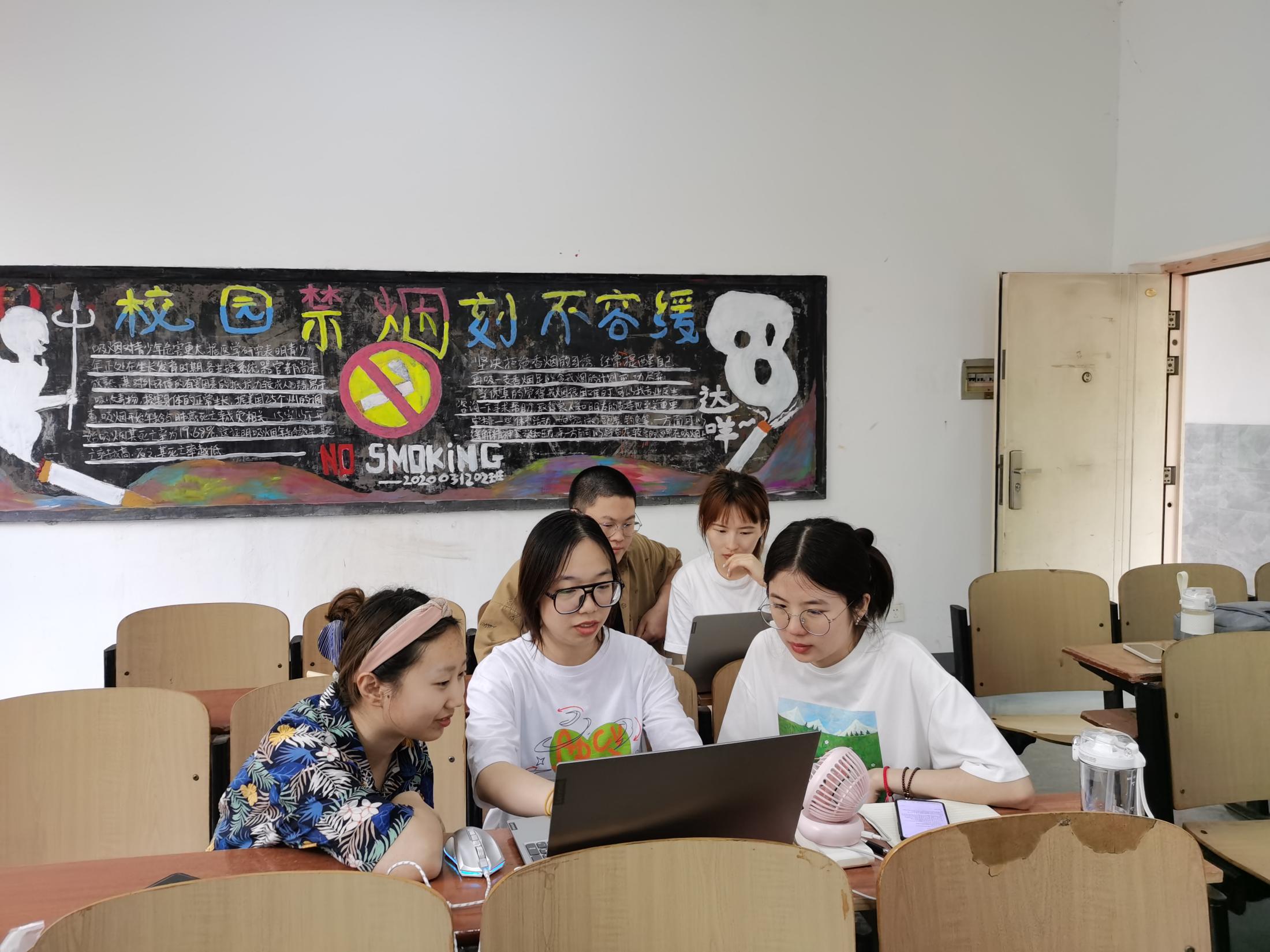 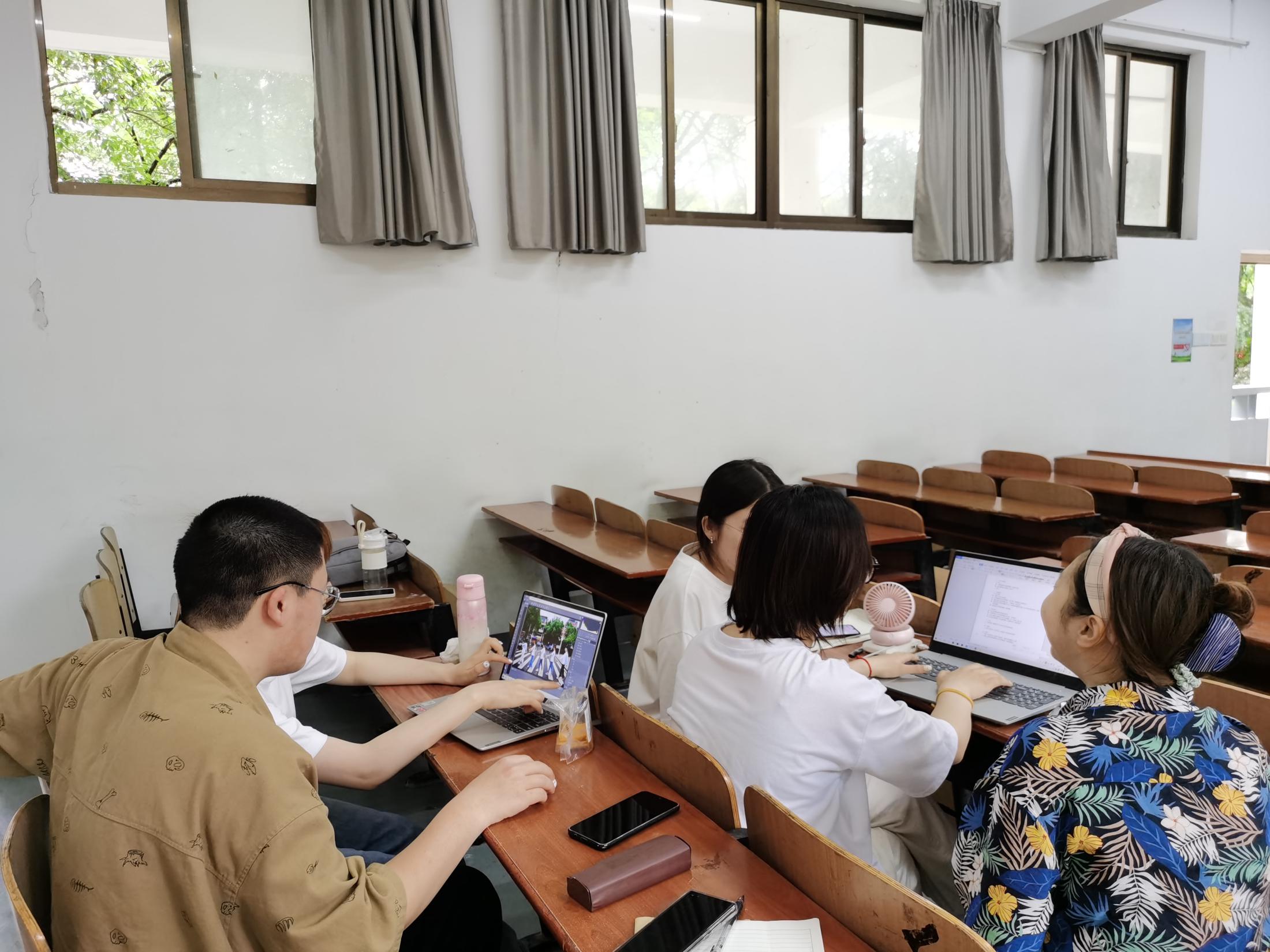 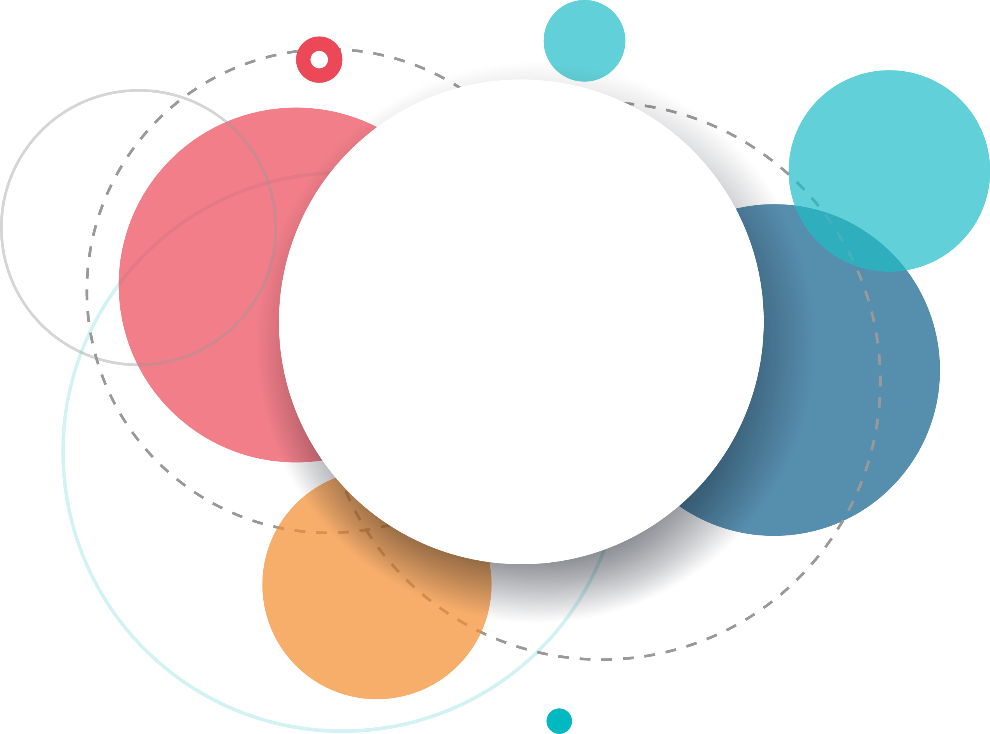 05
伍彦的域名以及服务器
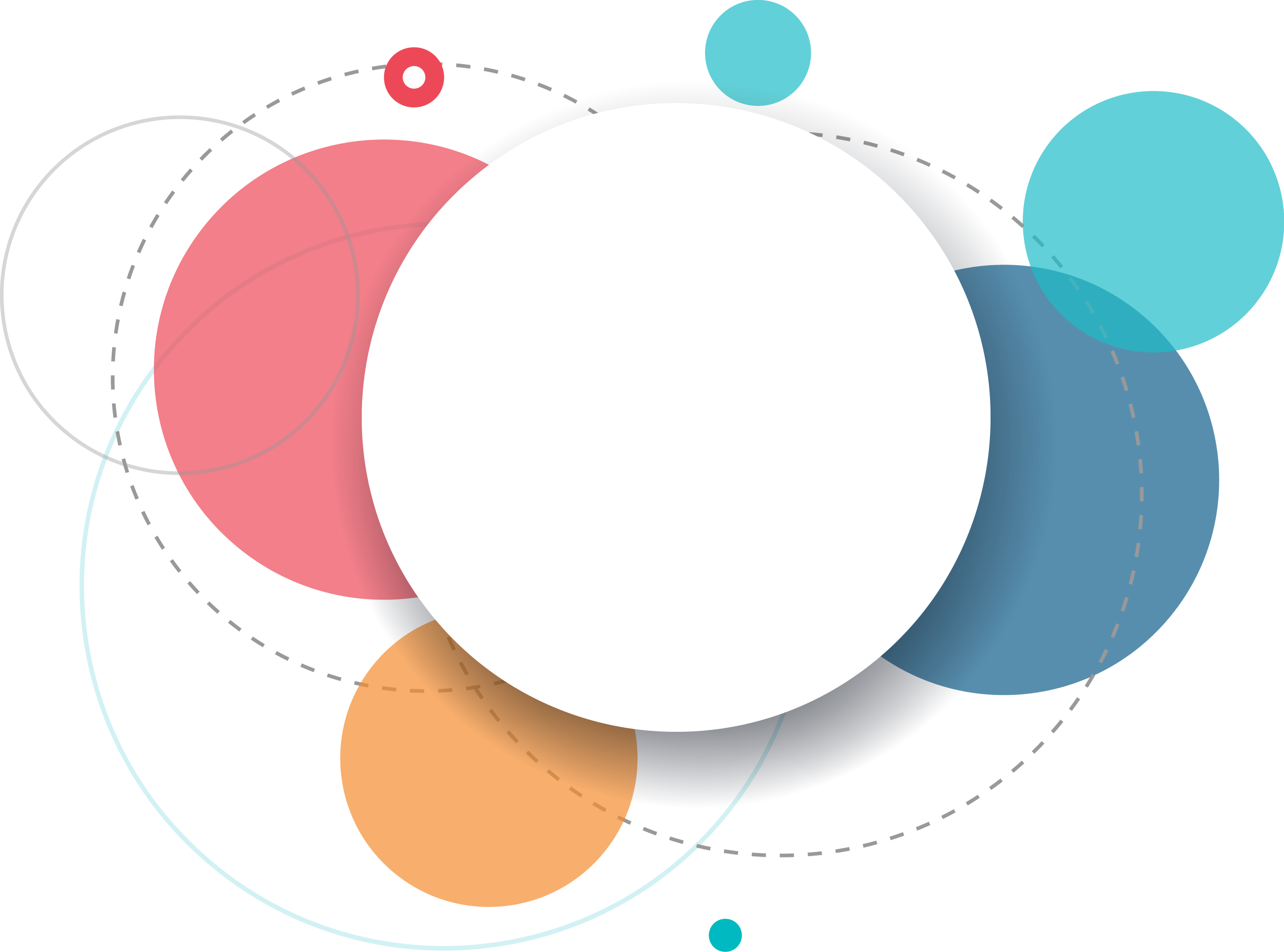 域名
www.wuyanteam.com
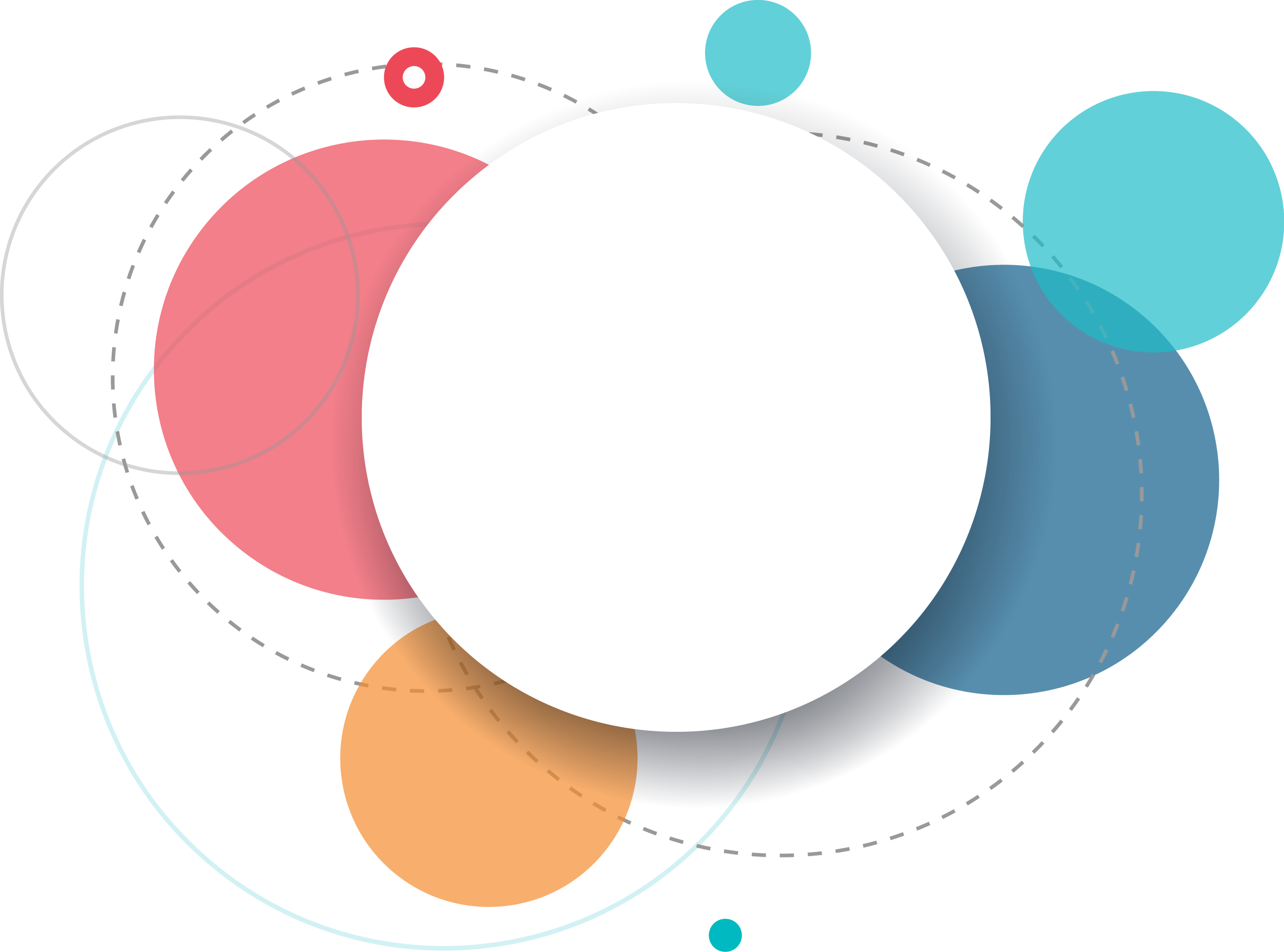 TEAM WORK
感谢您的观看
BY：伍彦